Д.С. Скворцов
Начальник отдела оперативного реагирования – экологическая инспекция управления
 контрольно-надзорной деятельностью
МИНИСТЕРСТВО ПРИРОДНЫХ РЕСУРСОВ И ЭКОЛОГИИ НОВОСИБИРСКОЙ ОБЛАСТИ
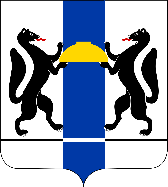 Региональный государственный экологический
 контроль (надзор)
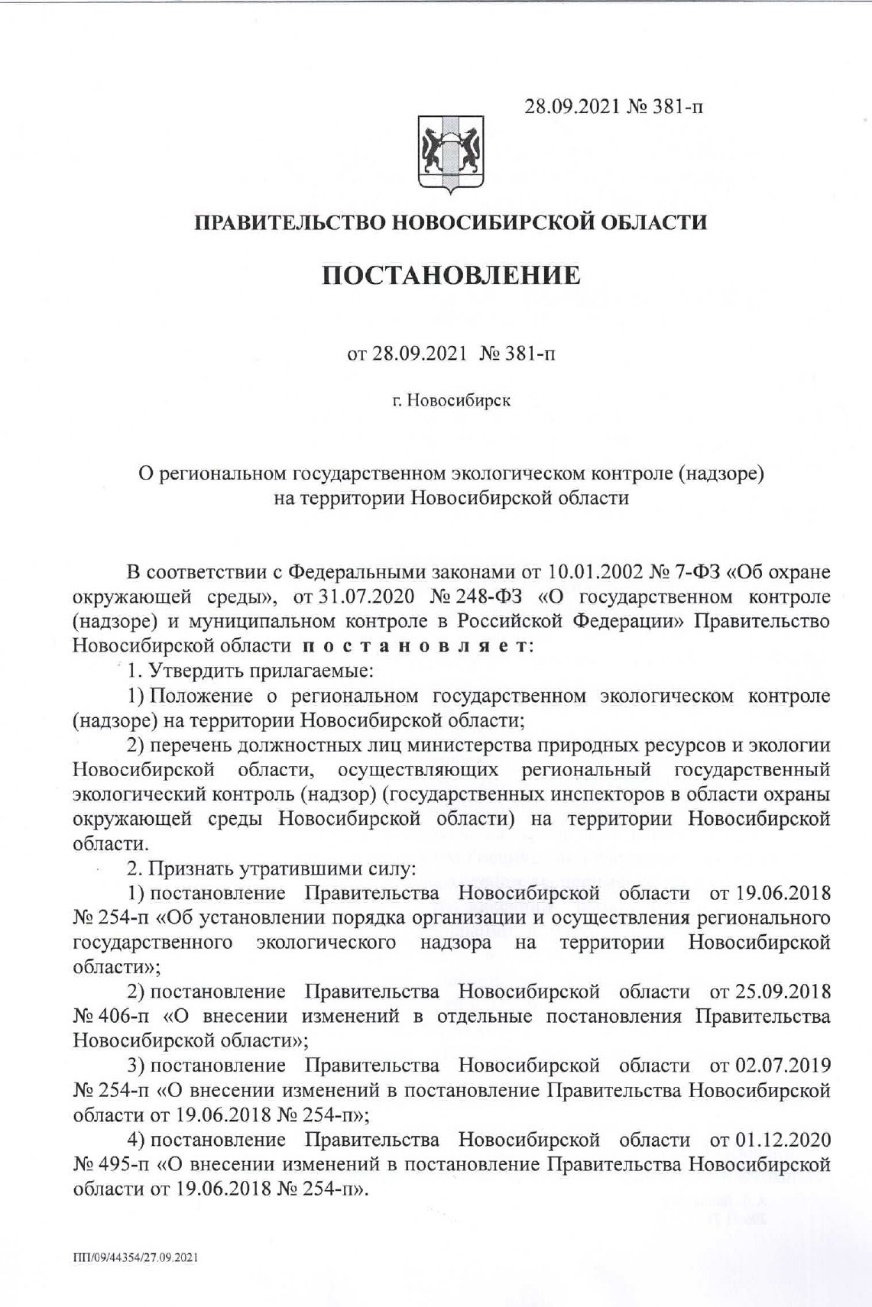 Постановление Правительства Новосибирской области
от 28.09.2021 N 381-п
«О региональном государственном экологическом контроле (надзоре) на территории Новосибирской области"
2
Объекты, оказывающие негативное воздействие на окружающую среду
3
План проверок юридических лиц и индивидуальных предпринимателей на 2022 год
В рамках регионального государственного экологического контроля (надзора) в 1 квартале 2022 года проведено:
6 плановых выездных проверок
1 инспекционный визит

В ходе которых выявлено13 нарушений
4
Рассмотрение обращений граждан
5
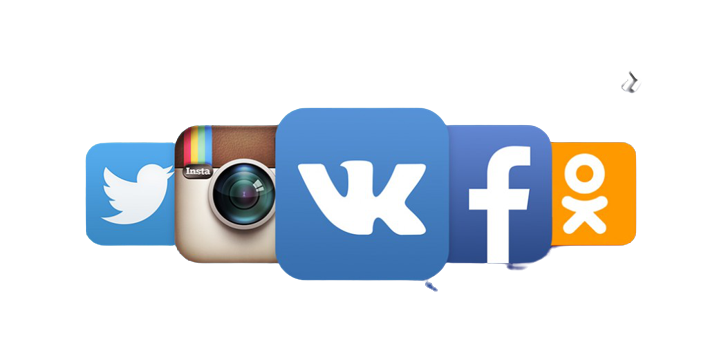 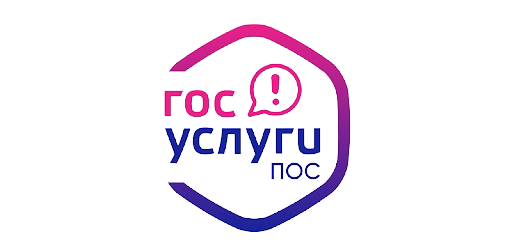 Платформа обратной связи

29 сообщений
Инцидент-менеджмент

36 сообщений
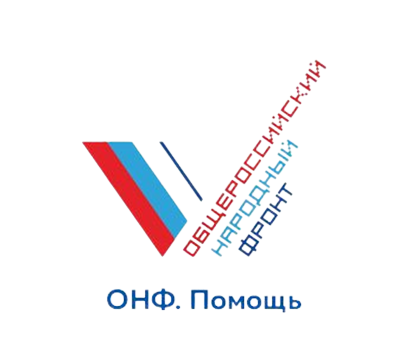 ОНФ.Помощь

6 сообщений
6
Результаты рассмотрения обращений граждан 
в 1 квартале 2022 года
7
Профилактические мероприятия
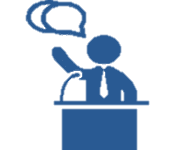 Публично-профилактические мероприятия
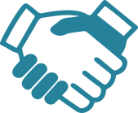 Индивидуально-профилактические мероприятия
Консультирование
Проведение ежеквартальных публичных обсуждений правоприменительной практики
Информирование
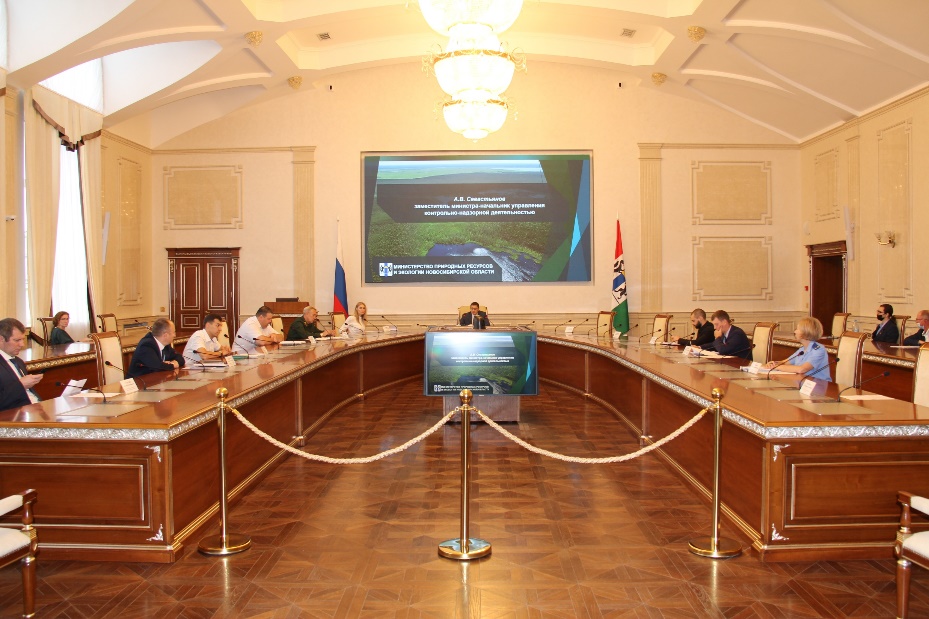 Объявление предостережений
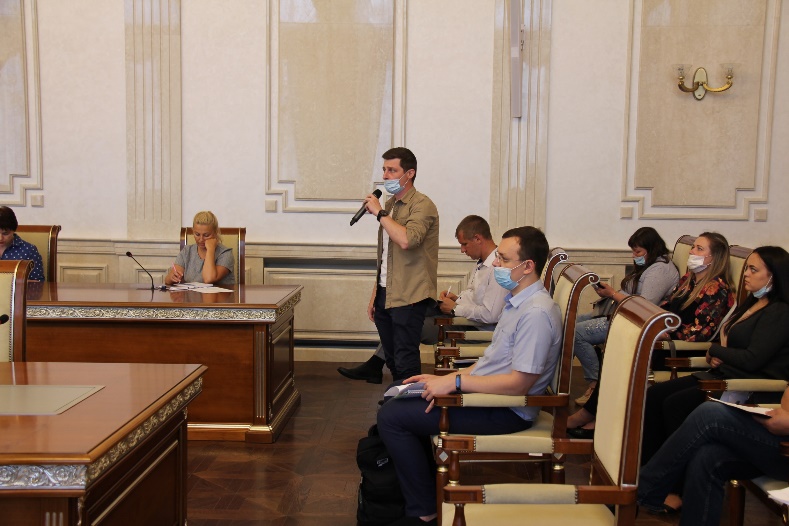 Профилактические визиты
8
Изменения в законодательстве с 1 марта 2022 года
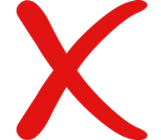 Приказ Минприроды России от 07.08.2018 № 352
Приказ Минприроды России от 19.11.2021 № 871
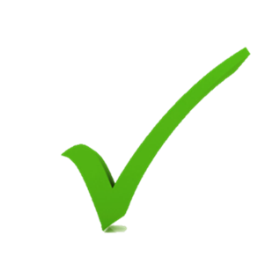 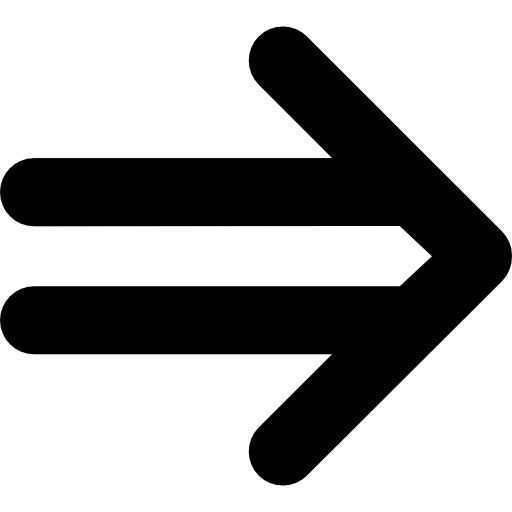 Передвижные источники теперь включаются в инвентаризацию
Понятие «транспортные средства» определено Федеральным законом от 09.02.2007 № 16-ФЗ «О транспортной безопасности»
9
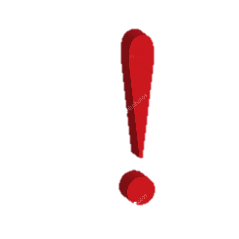 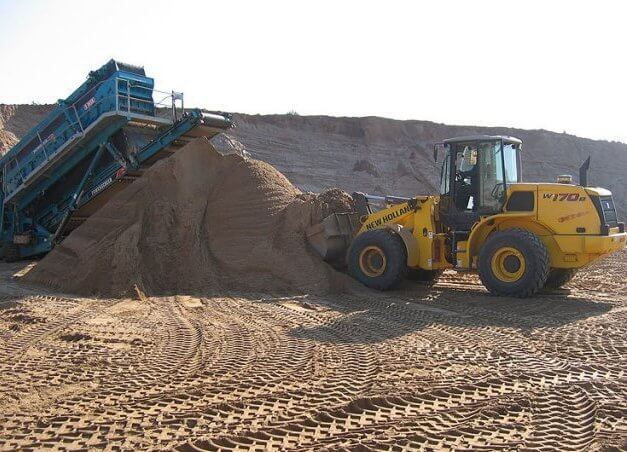 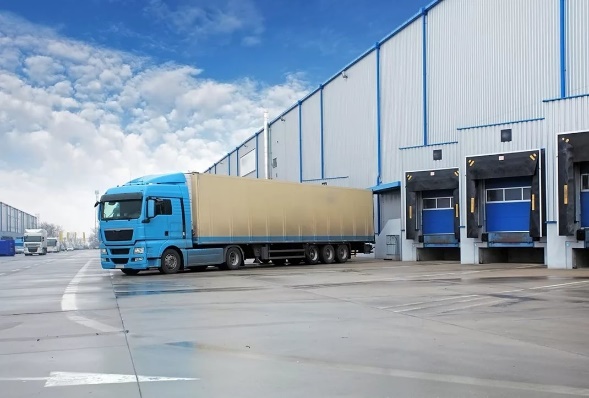 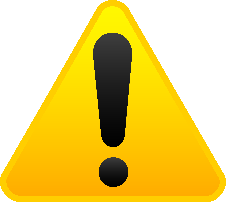 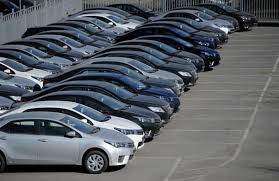 10
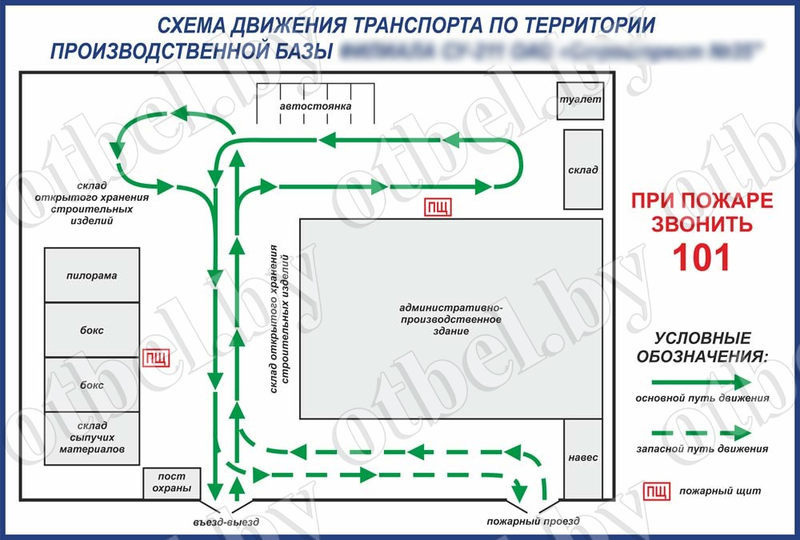 В соответствии с новым Порядком инвентаризации для передвижных источников:

определяются маршруты их передвижения по территории объекта, скорости движения и режимы эксплуатации; 

передвижные источники нумеруются отдельно, при этом используется индекс «п». (№ 0001п и далее);

для определения показателей выбросов используются преимущественно расчетные методы.
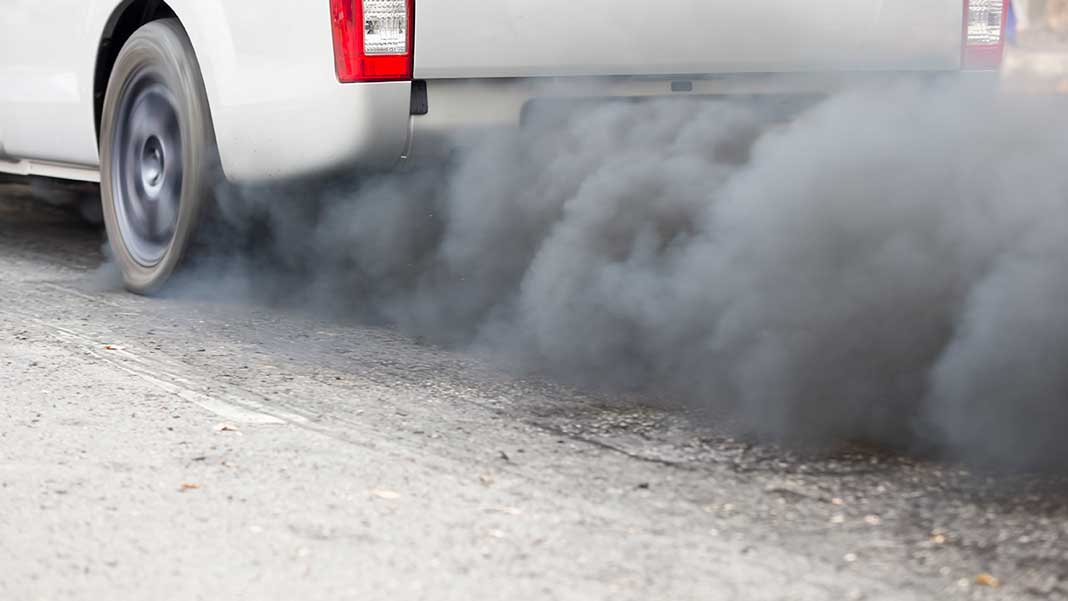 11
Предотвращение загрязнения ручья без названия
(правого притока р. Ельцовка1-я)
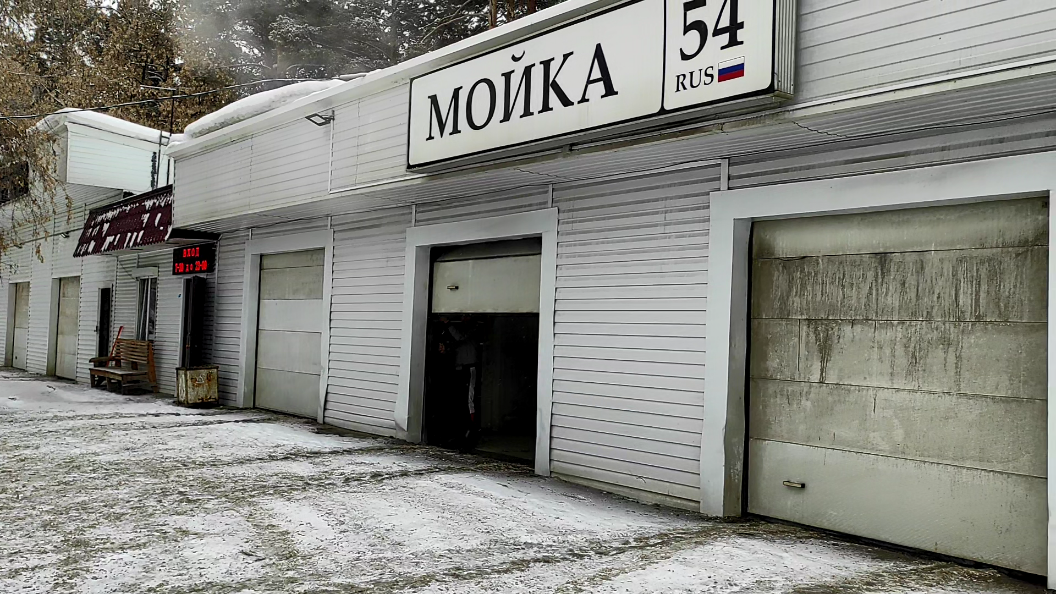 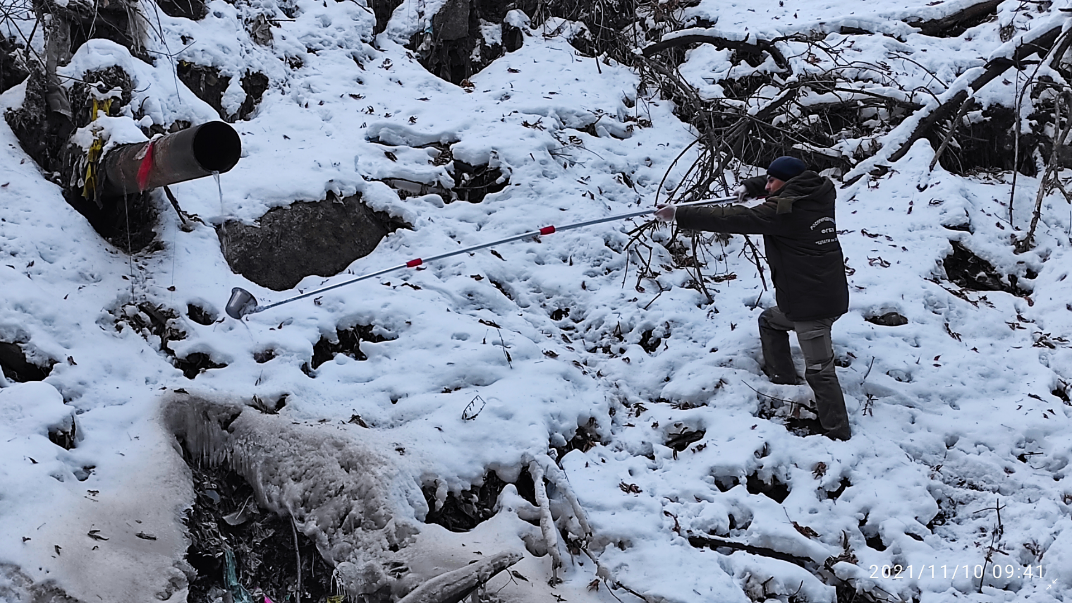 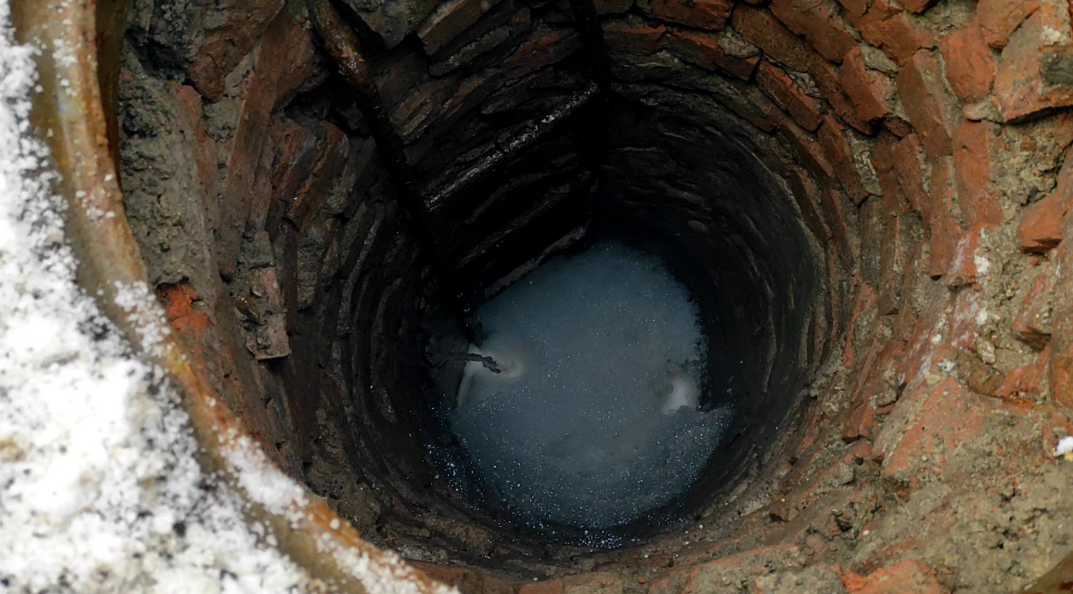 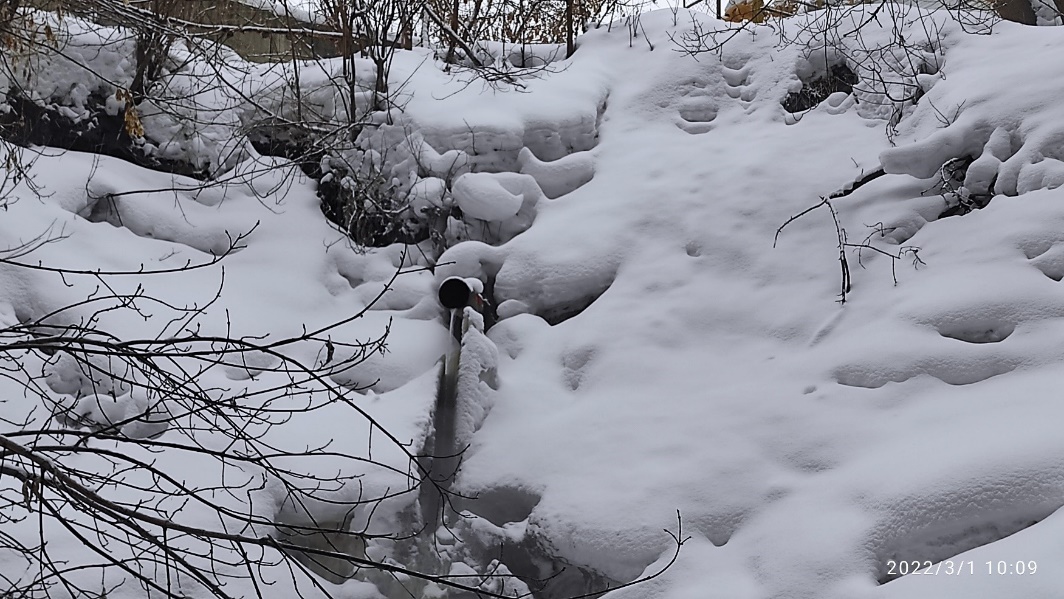 12
СПАСИБО ЗА ВНИМАНИЕ!